Figure 6. lFCD hubs: Reproducibility. Local maxima of the average lFCD across subjects, detected with probability P > ...
Cereb Cortex, Volume 26, Issue 7, July 2016, Pages 3249–3259, https://doi.org/10.1093/cercor/bhv171
The content of this slide may be subject to copyright: please see the slide notes for details.
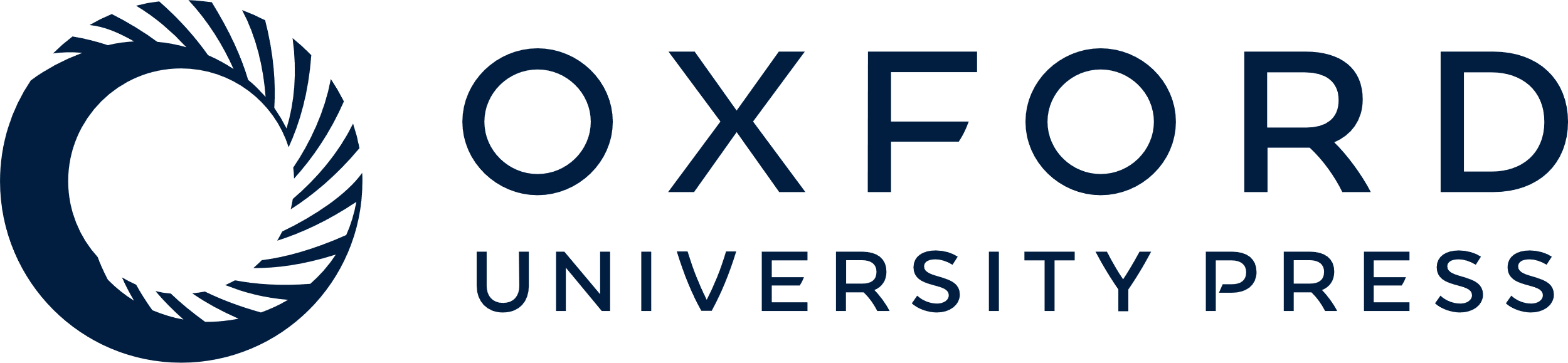 [Speaker Notes: Figure 6. lFCD hubs: Reproducibility. Local maxima of the average lFCD across subjects, detected with probability P > 0.5 within a 1-mL cubic volume, for each session (REST1 and REST2) and phase-encoding direction (LR and RL), superimposed on axial (top row) views of a GM template of the human brain. The colored pattern indicates the strength of the lFCD hubs in a logarithmic scale.


Unless provided in the caption above, the following copyright applies to the content of this slide: Published by Oxford University Press 2015. This work is written by (a) US Government employee(s) and is in the public domain in the US.]